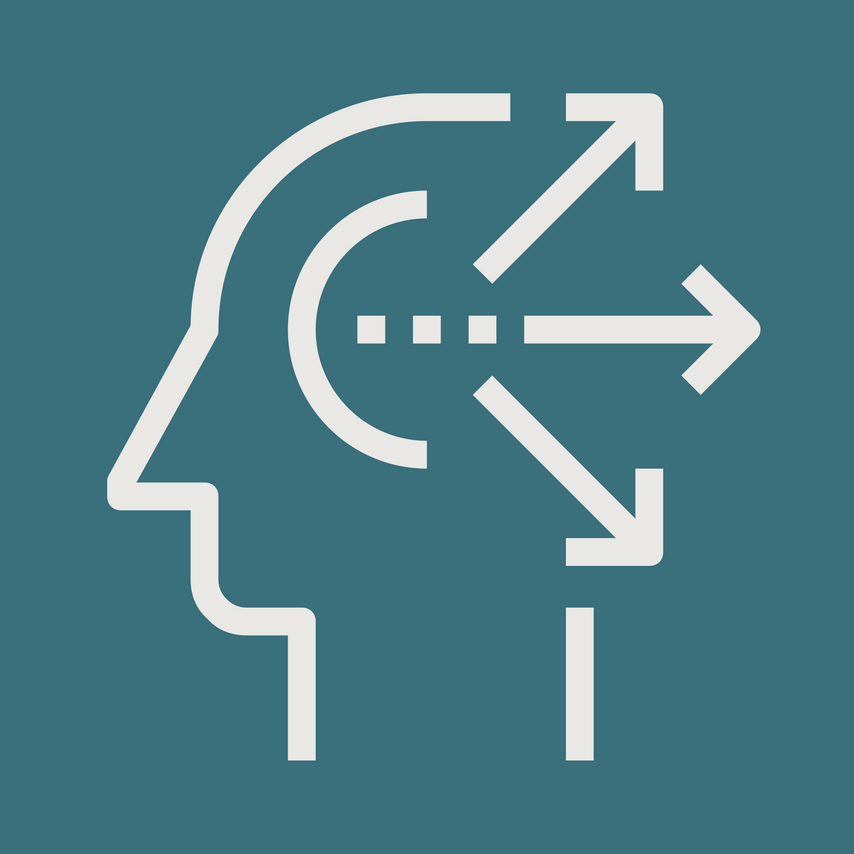 Maximizing Your Team's Productivity
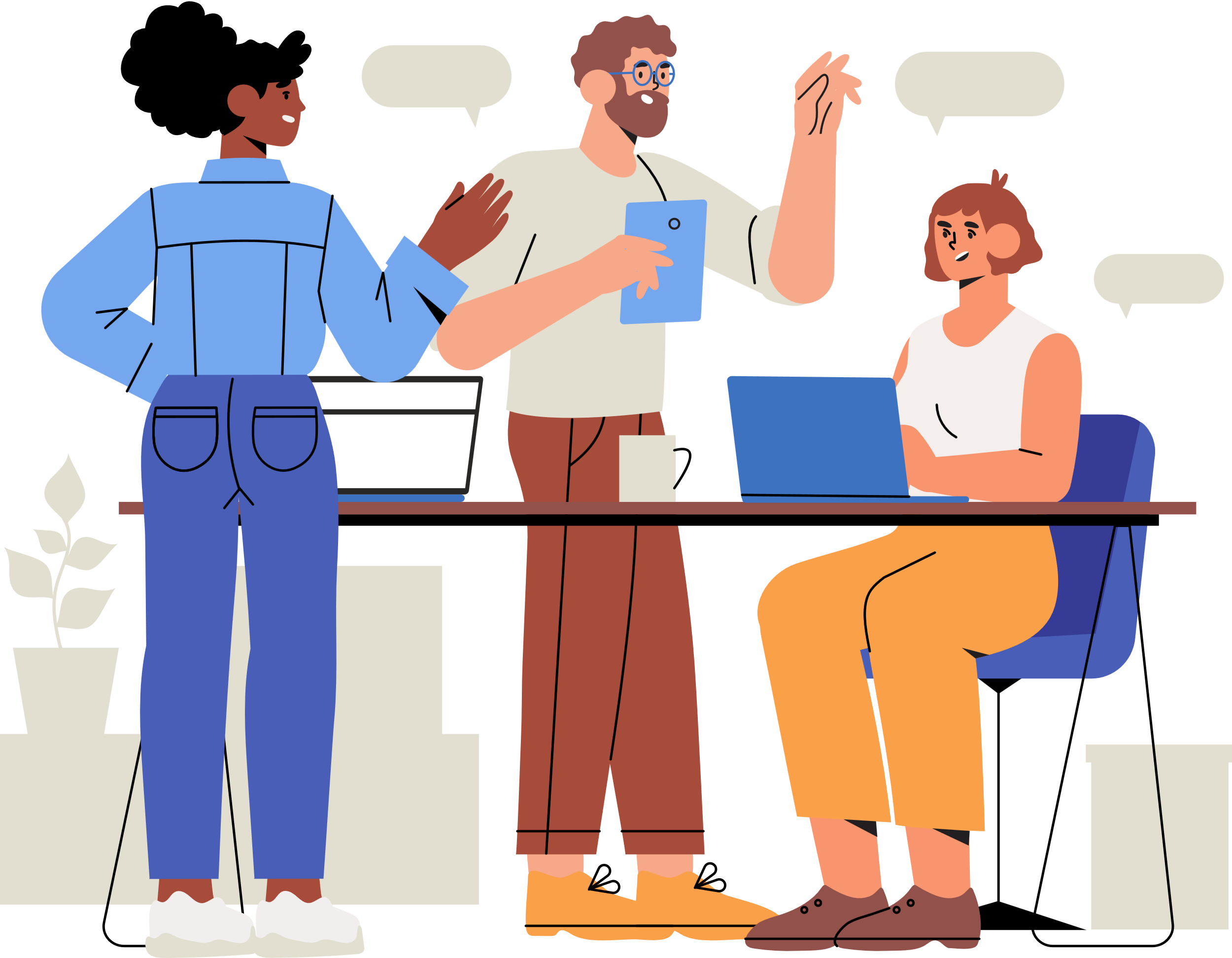 Proven Strategies for Effective Weekly Meetings
Visit Here:
www.strategypunk.com
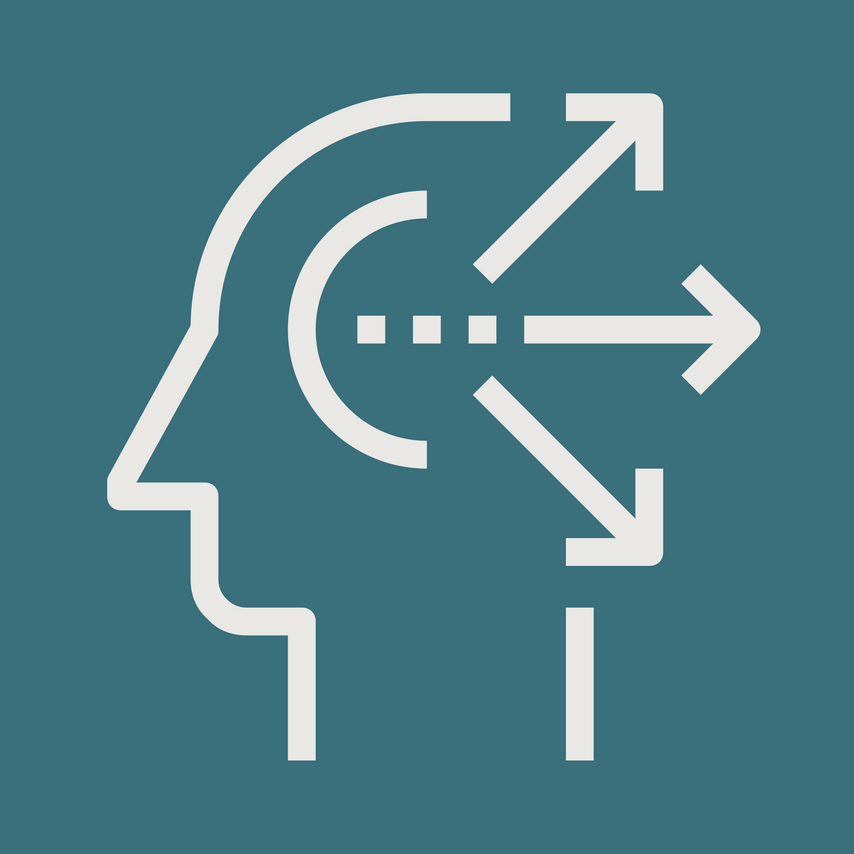 How do you ensure that your meetings are effective?
Maximizing the effectiveness of your meetings is crucial for driving results and keeping your team on track. To achieve this, it's important to have a clear strategy in place that focuses on setting clear objectives, encouraging collaboration, and leveraging team strengths.
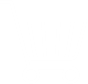 Pre-wire Sensitive Topics: Consider preparing for critical or sensitive topics before the meeting
Determine Meeting Necessity: Evaluate if the meeting is a must, as some tasks can be accomplished outside the meeting.
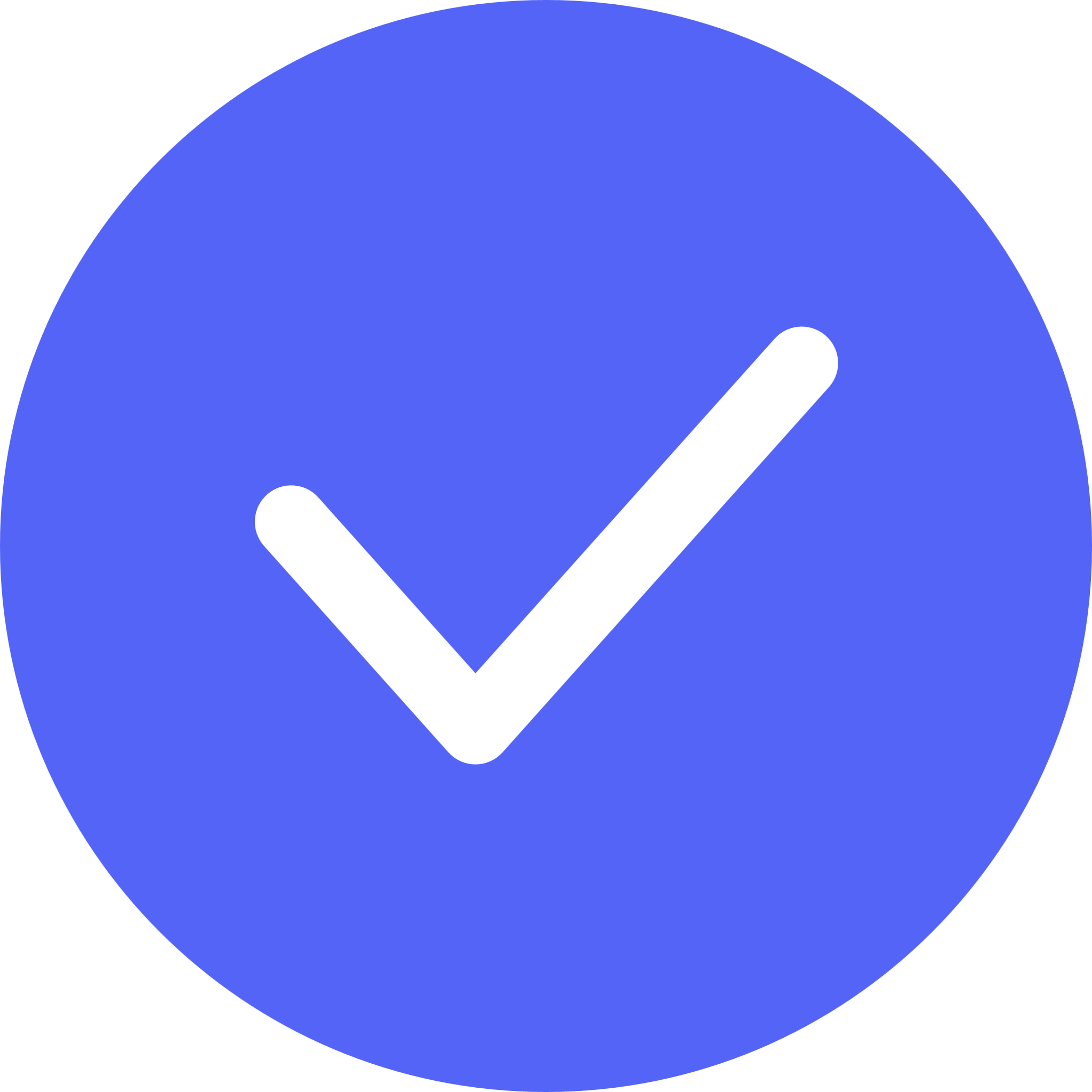 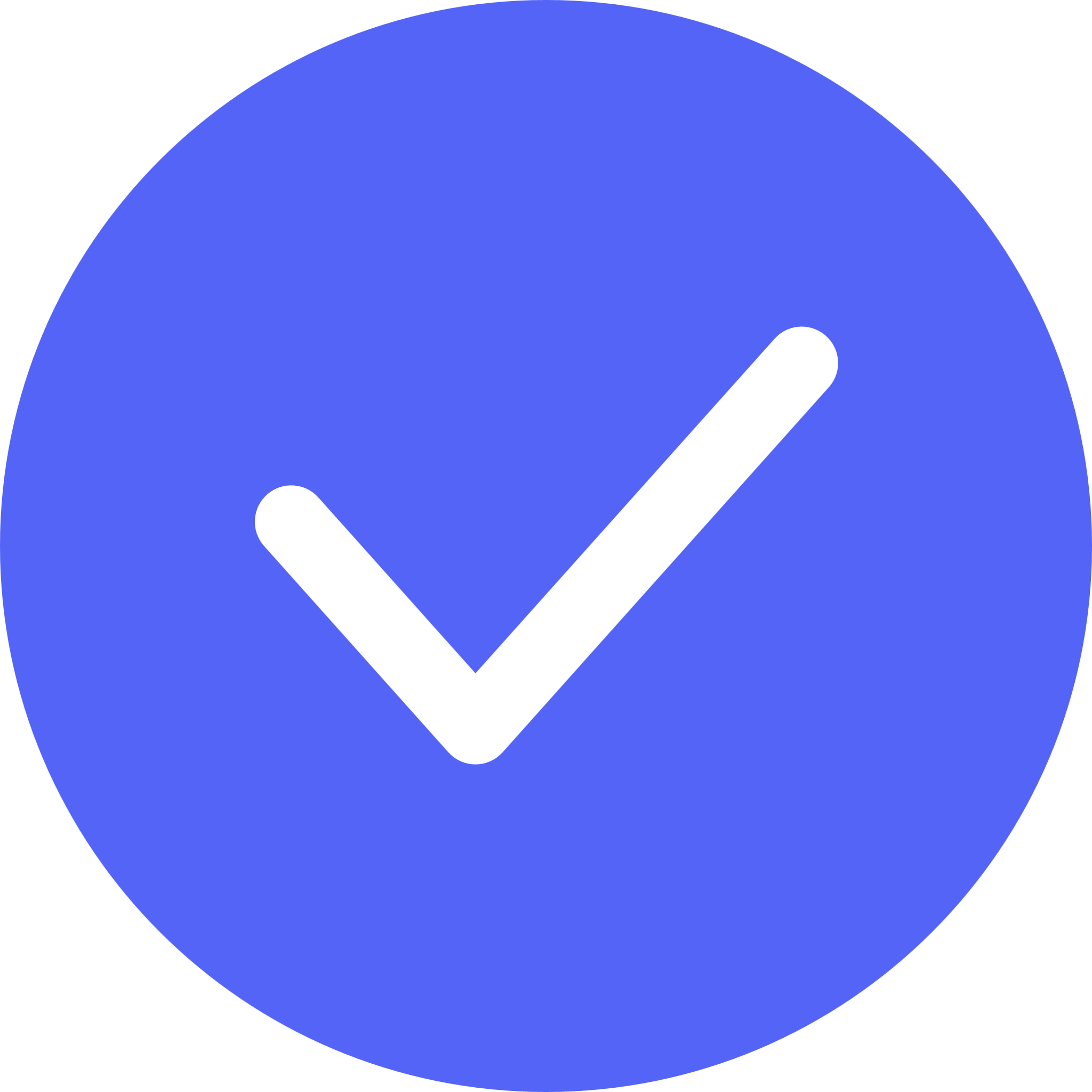 Lorem ipsum
Create a Productive Tone: Establish a positive and constructive atmosphere for the meeting to drive effectiveness
Invite Key Players Only: Limit meeting participants to relevant individuals to reduce time consumption.
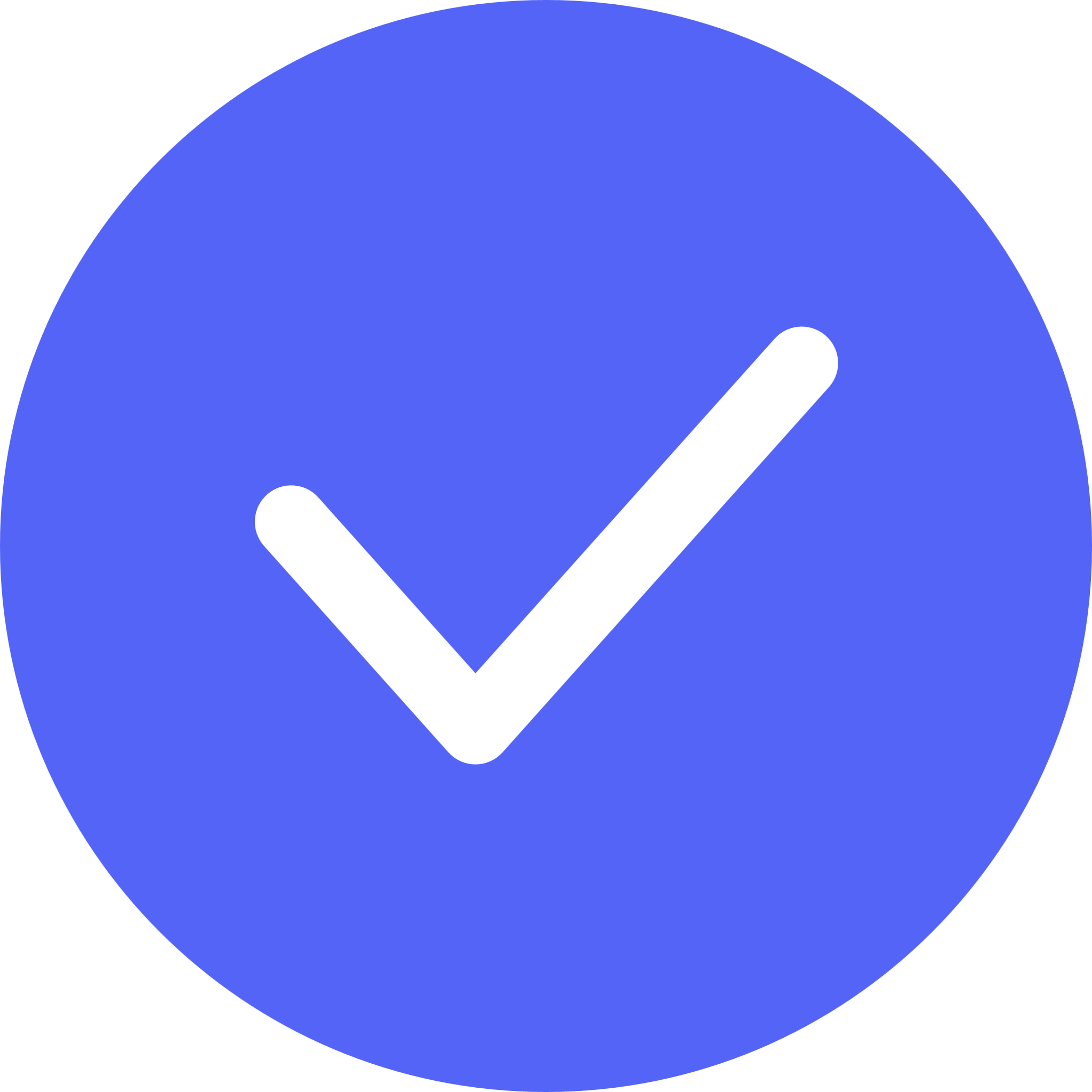 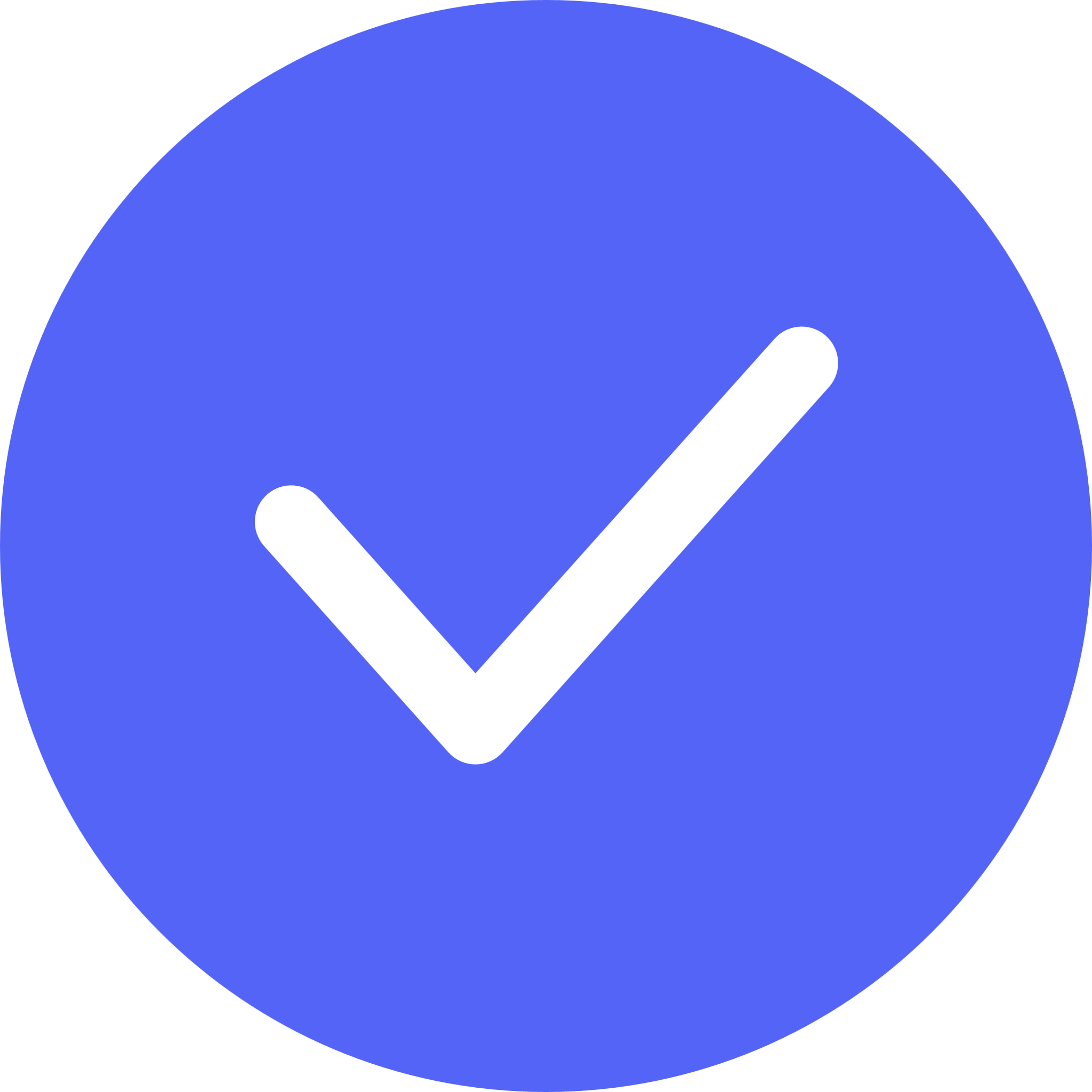 Set Clear Objectives: Establish well-defined goals and objectives for the meeting, incl. a comprehensive agenda
Leverage Employee Strengths: Take into account the strengths and capabilities of employees
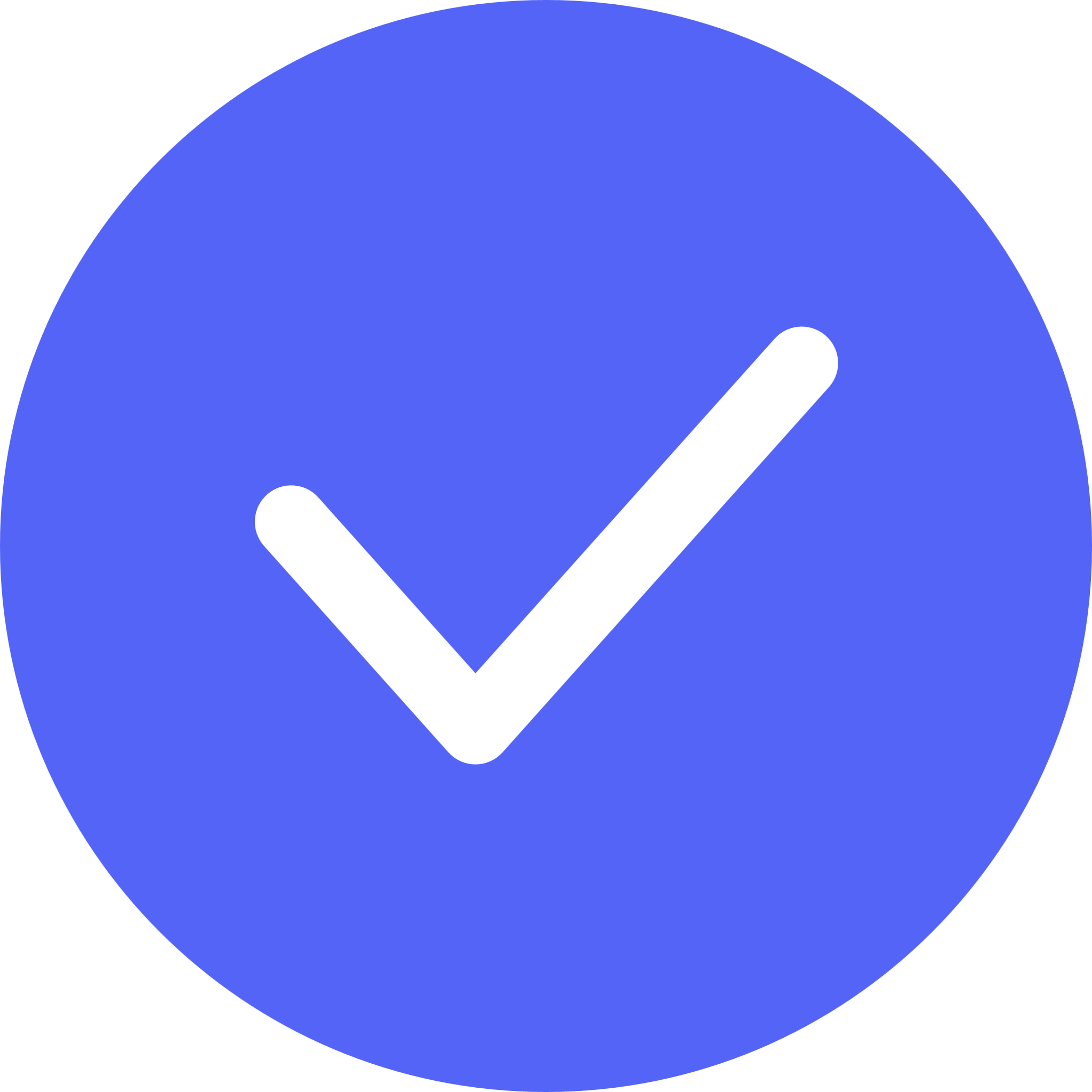 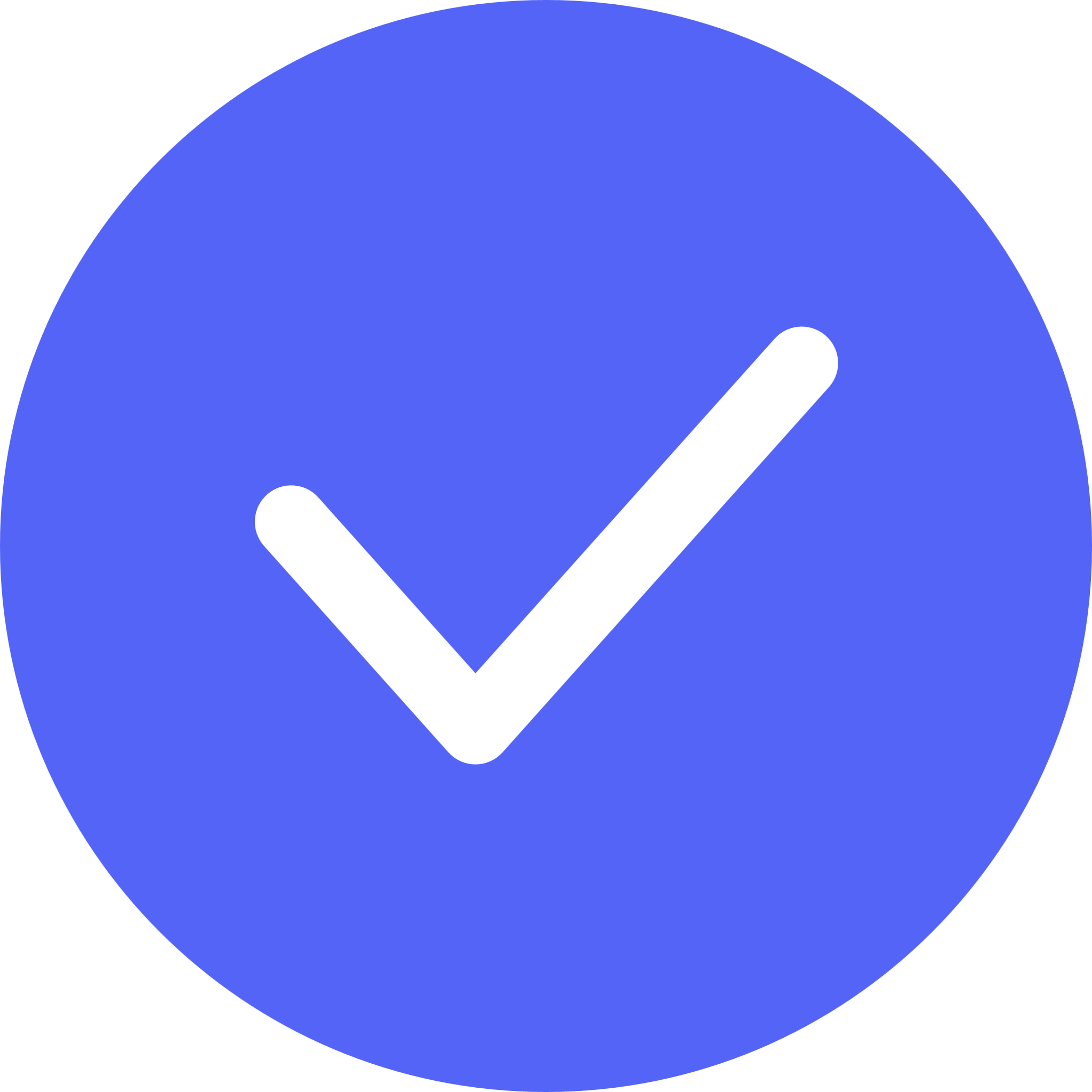 Prepare Early: Start prepreparing for the meeting well ahead engaging attendees and seeking feedback.
Document Progress: Take comprehensive notes and share minutes of the meeting to ensure accountability, track progress
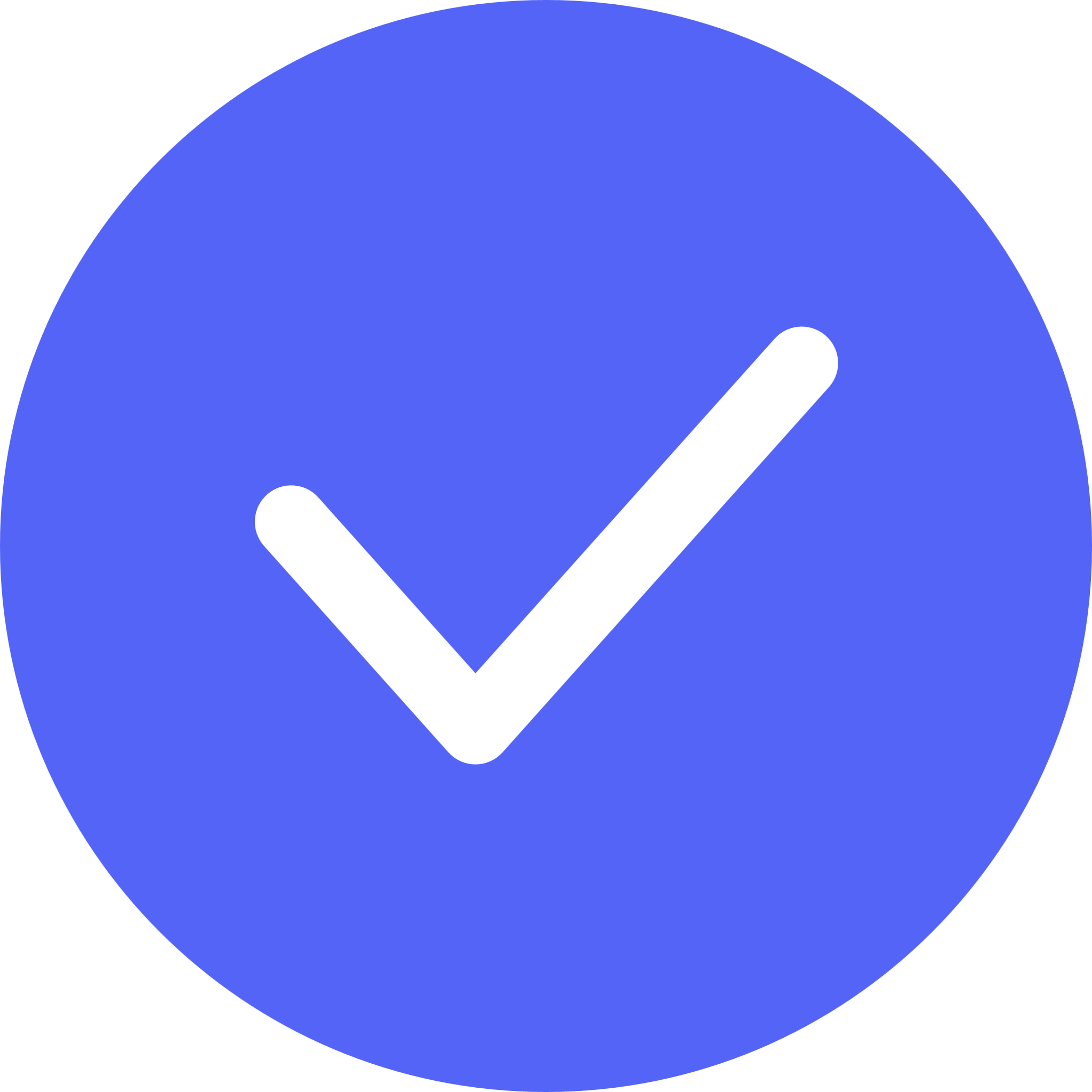 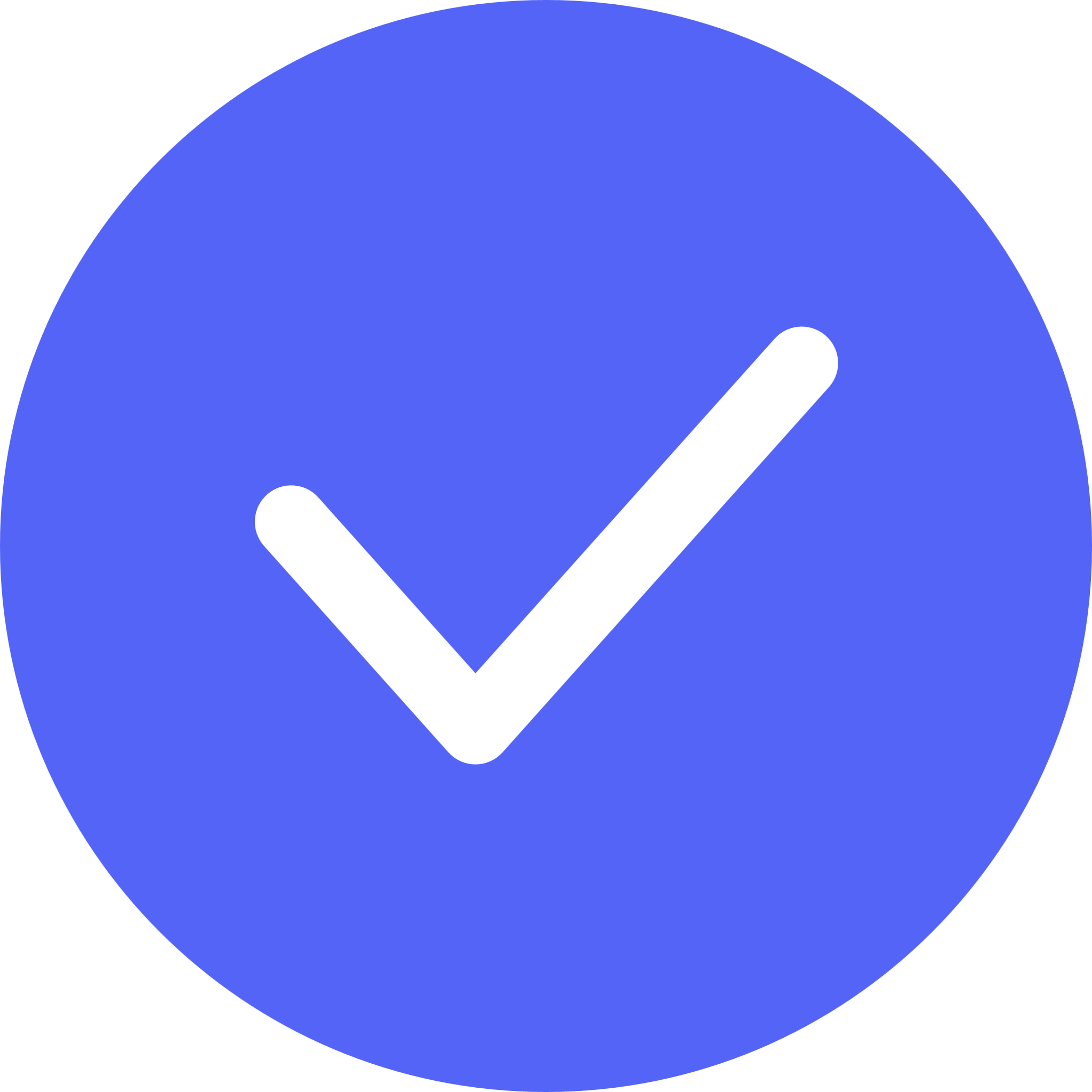 www.strategypunk.com
Visit Here:
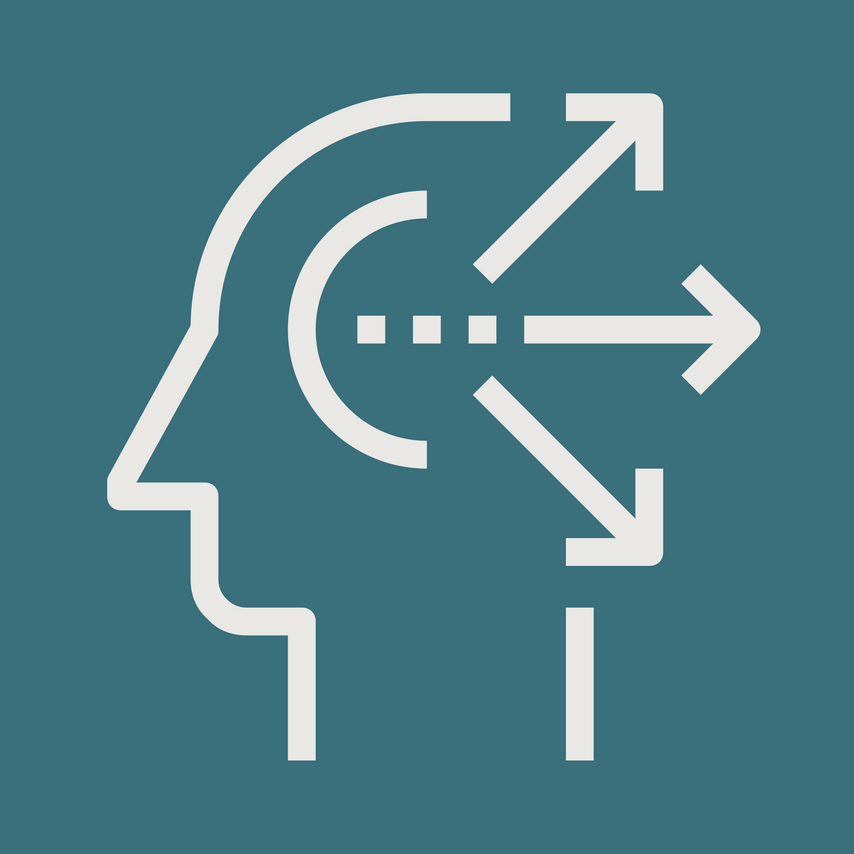 How to Run a Staff Meeting Effectively?
Review of Priorities and Objectives
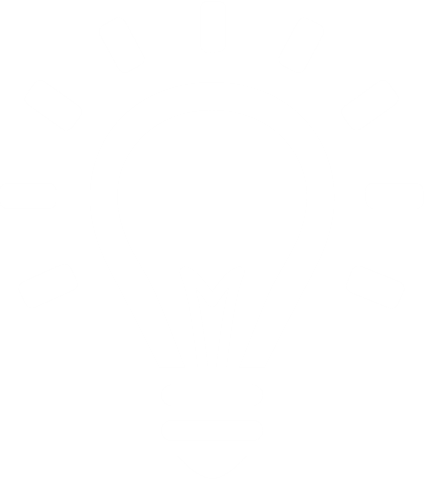 Discuss progress on current initiatives and reassess priorities to ensure alignment with overall goals.
5 Essential Things to Cover in Weekly Team Meetings
Employee Recognition and Feedback
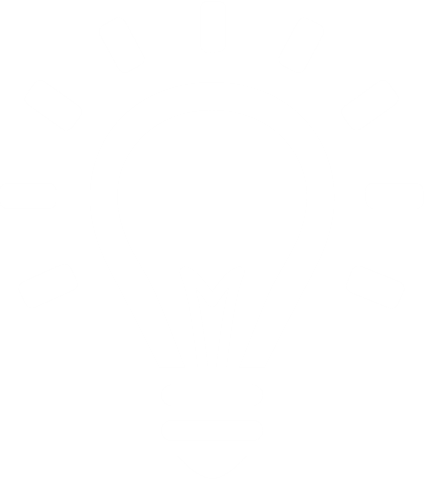 Highlight employee achievements and provide constructive feedback to drive engagement.
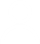 Simple Text Here
Running effective team meetings is crucial for driving results and keeping your team on track.

In every weekly team meeting, it's important to cover essential topics such as a review of priorities and objectives, employee recognition and feedback, industry trends and market updates, project status updates, and open discussion and brainstorming.
Industry Trends and Market Updates
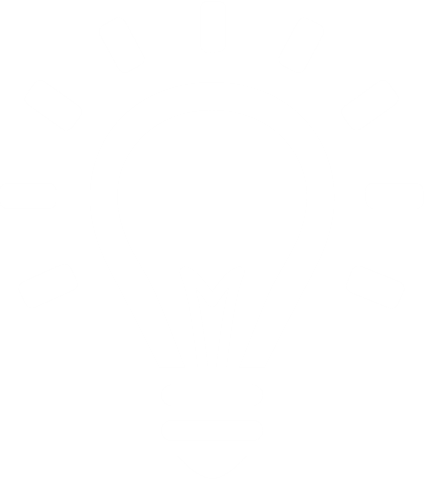 Stay informed of current events and emerging trends to stay ahead of the competition.
Project Status Updates
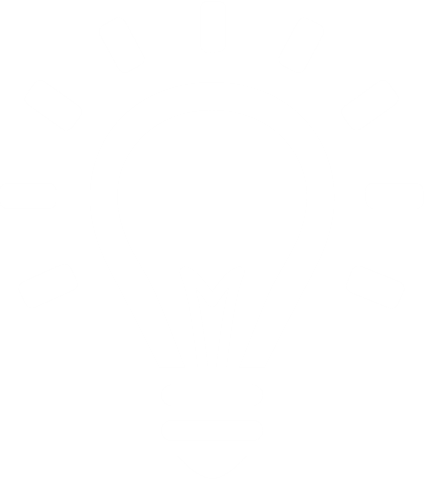 Track progress on key projects, identify challenges, and allocate resources as needed.
Open Discussion and Brainstorming
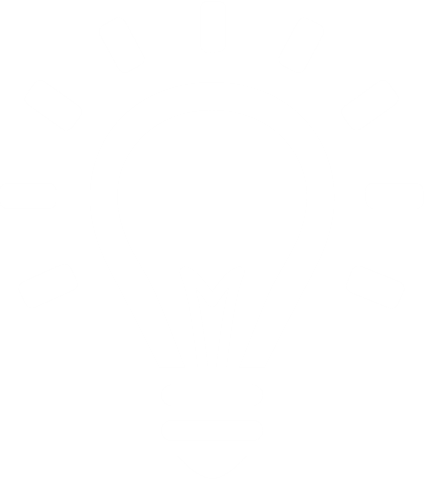 Encourage open discussion and collaboration to identify new opportunities and drive innovation.
Visit Here:
www.strategypunk.com